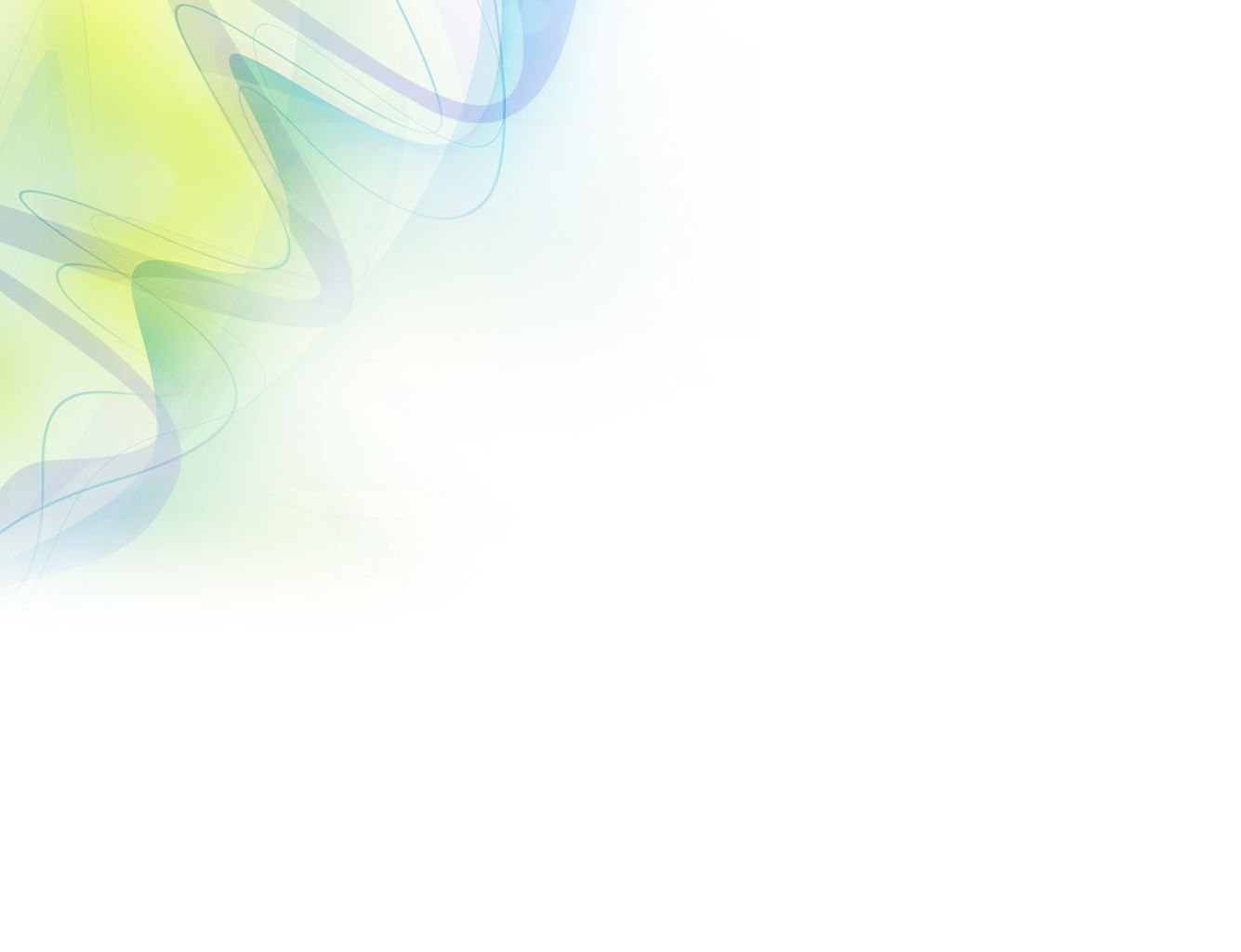 КГОБУ «Камчатская школа-интернат для обучающихся с ограниченными возможностями здоровья»
Урок 41
Дроби. Сложение и вычитание добей с одинаковыми знаменателями.
Выполнила: учитель математики 
Баранова Дарья Андреевна
Устный счёт
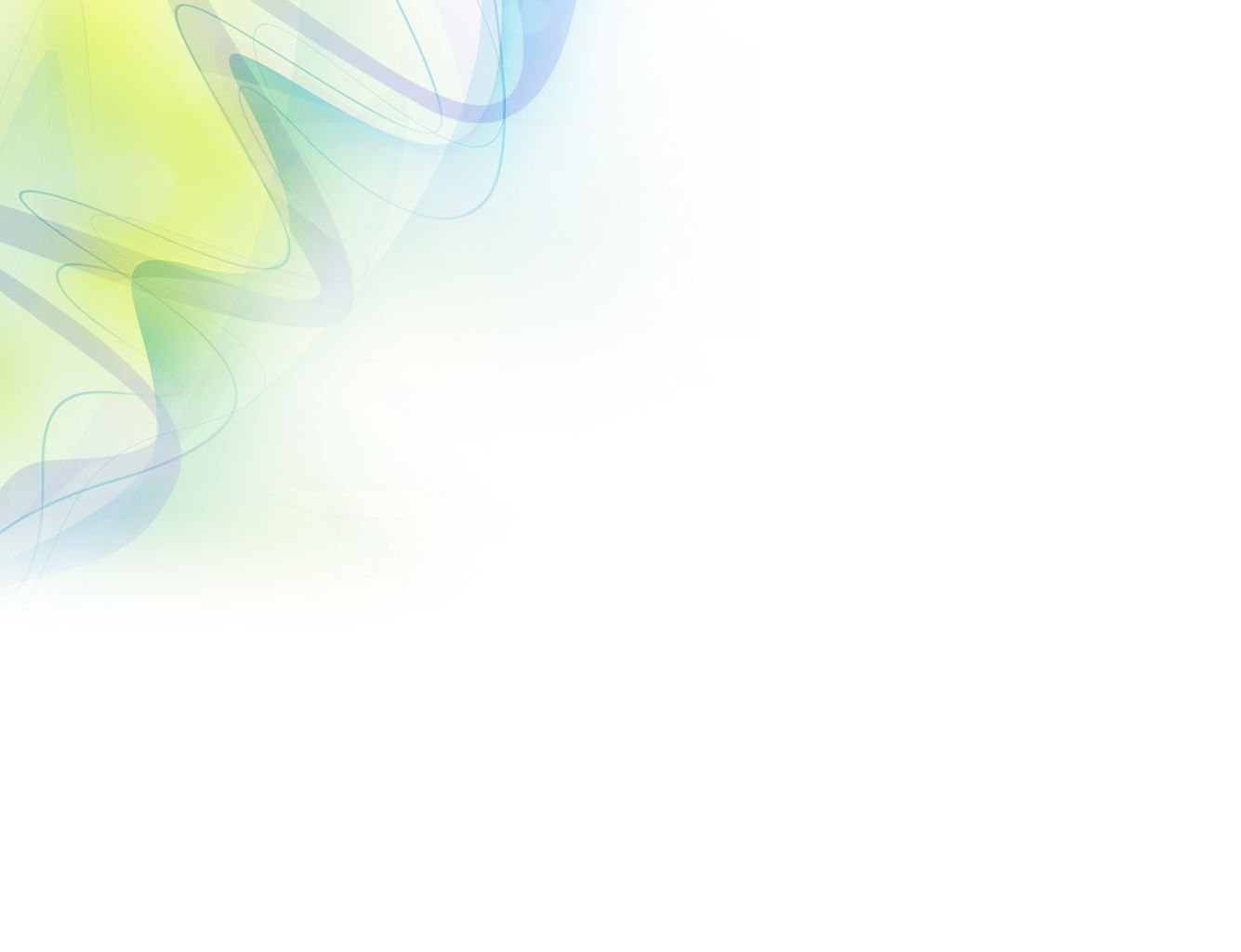 +80
*40
:100
80
8000
120
200
*6
:5
-120
300
420
350
70
-150
:10
*30
900
30
450
300
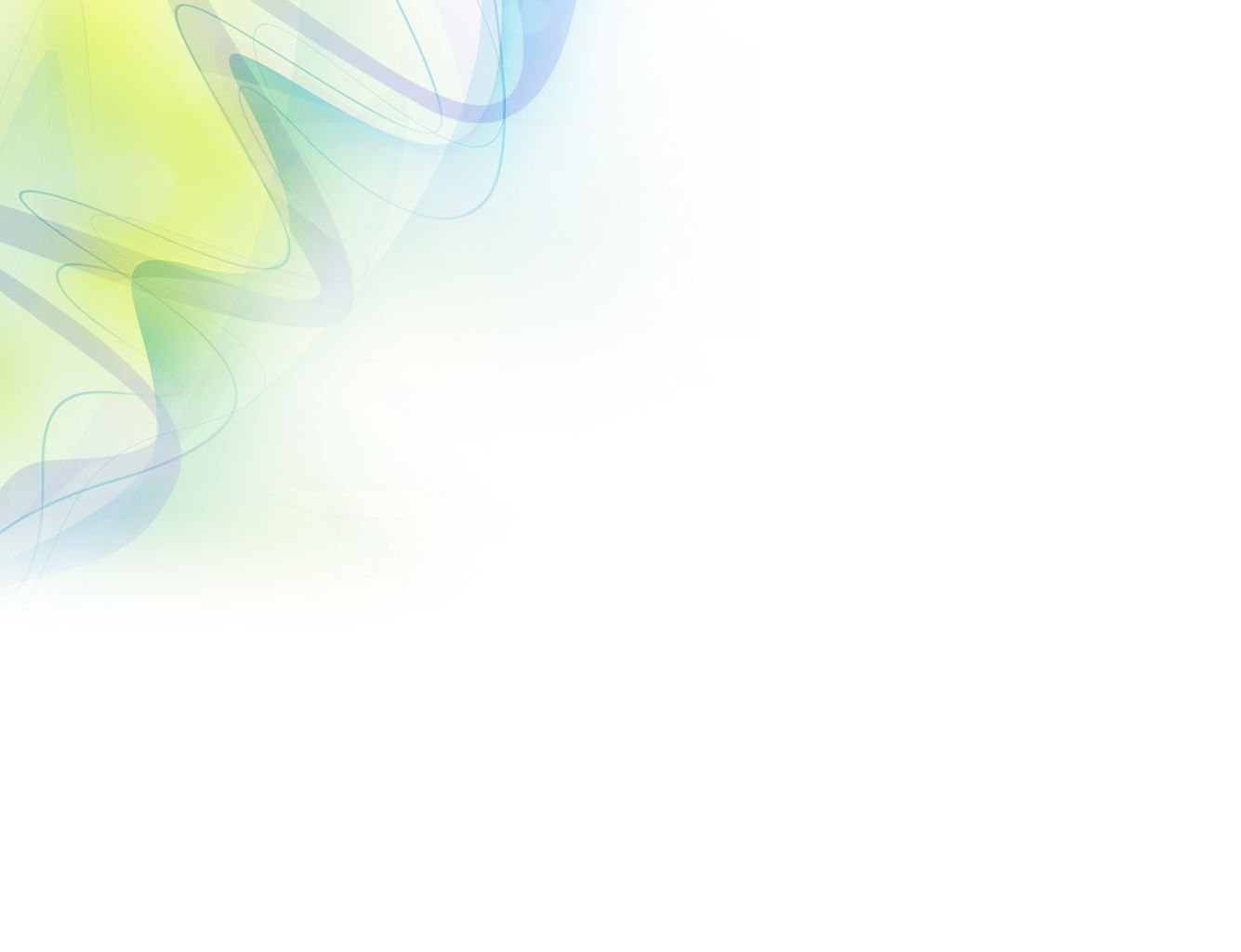 Расположите дроби в порядке возрастания:
Вычислите устно и сократите дроби:
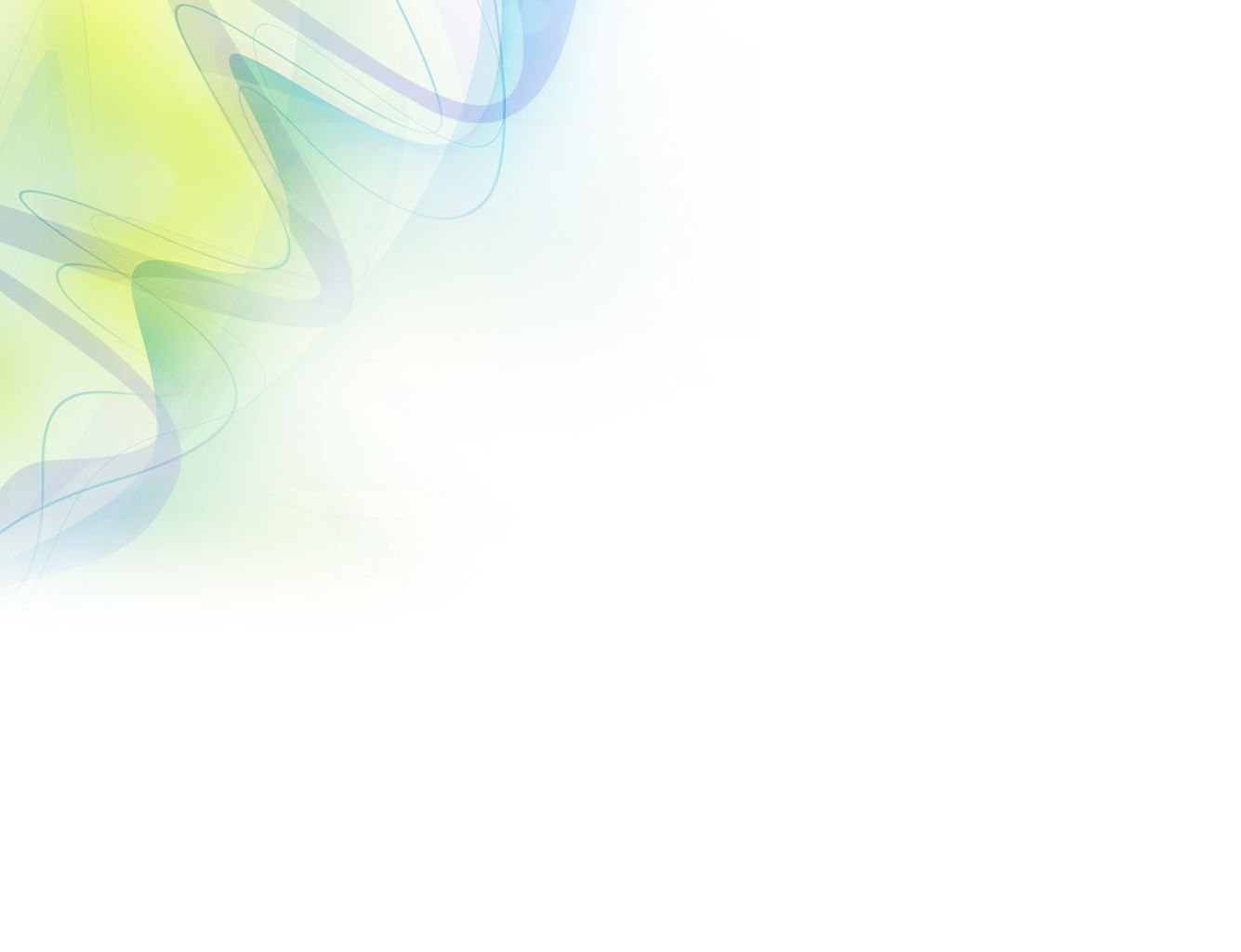 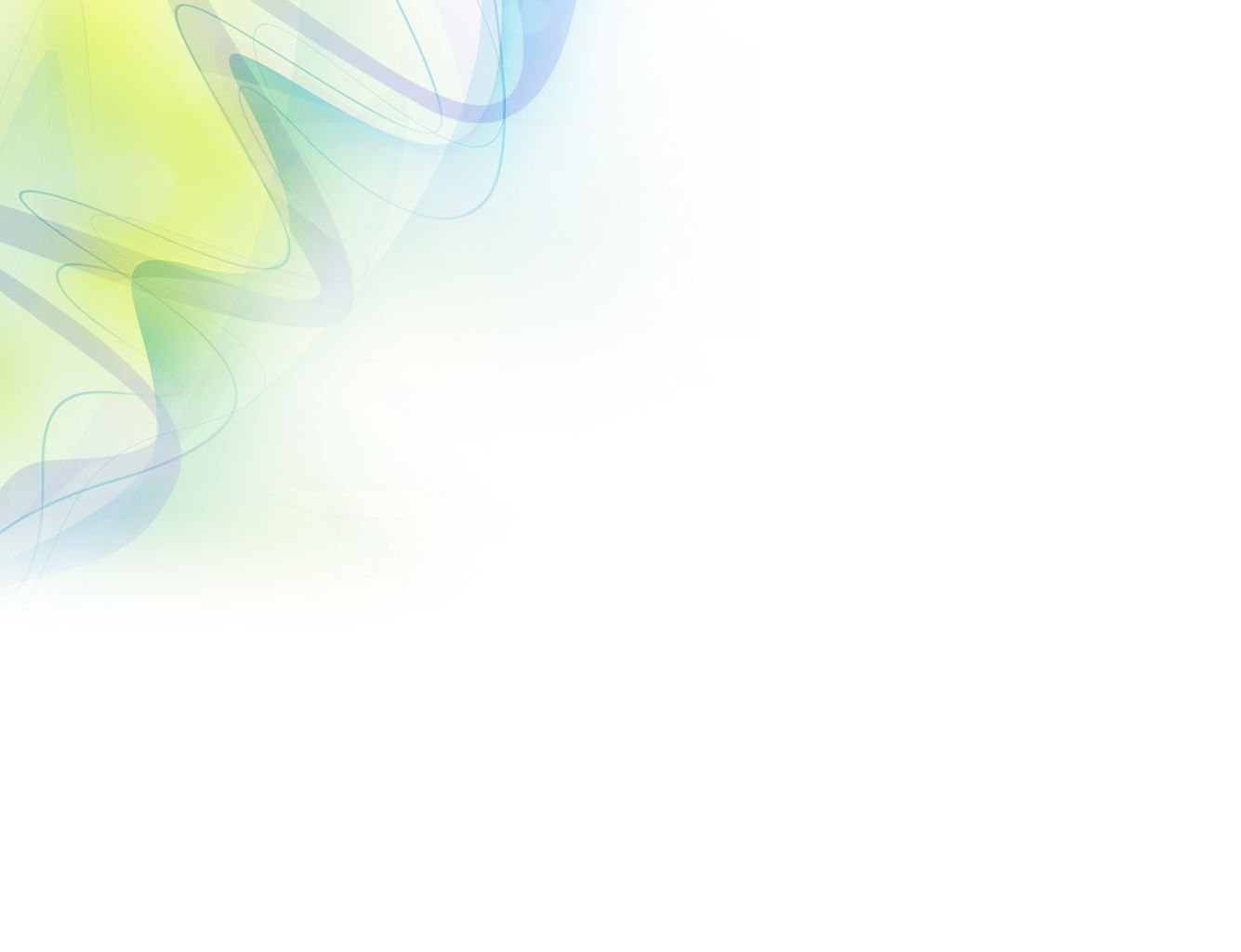 Население г. Петропавловска – Камчатского в 2021 году составляло 179 367 человек, а в 2011 году на 433 человека больше. Какое количество жителей проживало в 2011 году в г. Петропавловске-Камчатском?
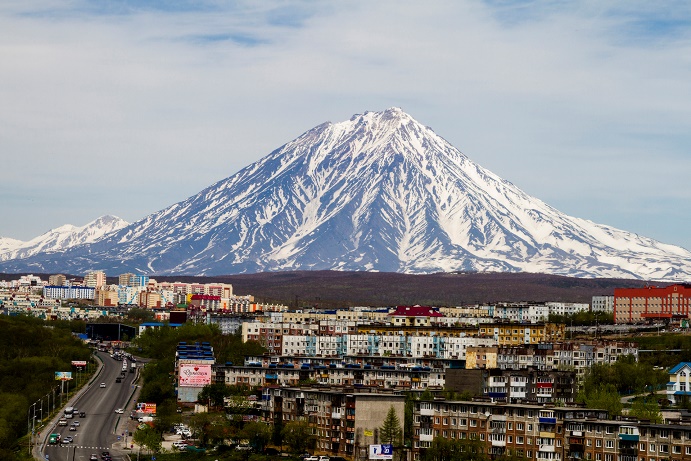 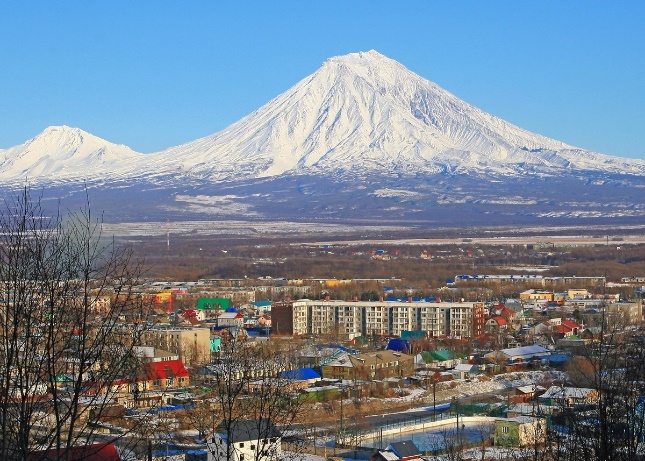 2021 г.
2011 г.
179 800 чел.
179 367 чел.
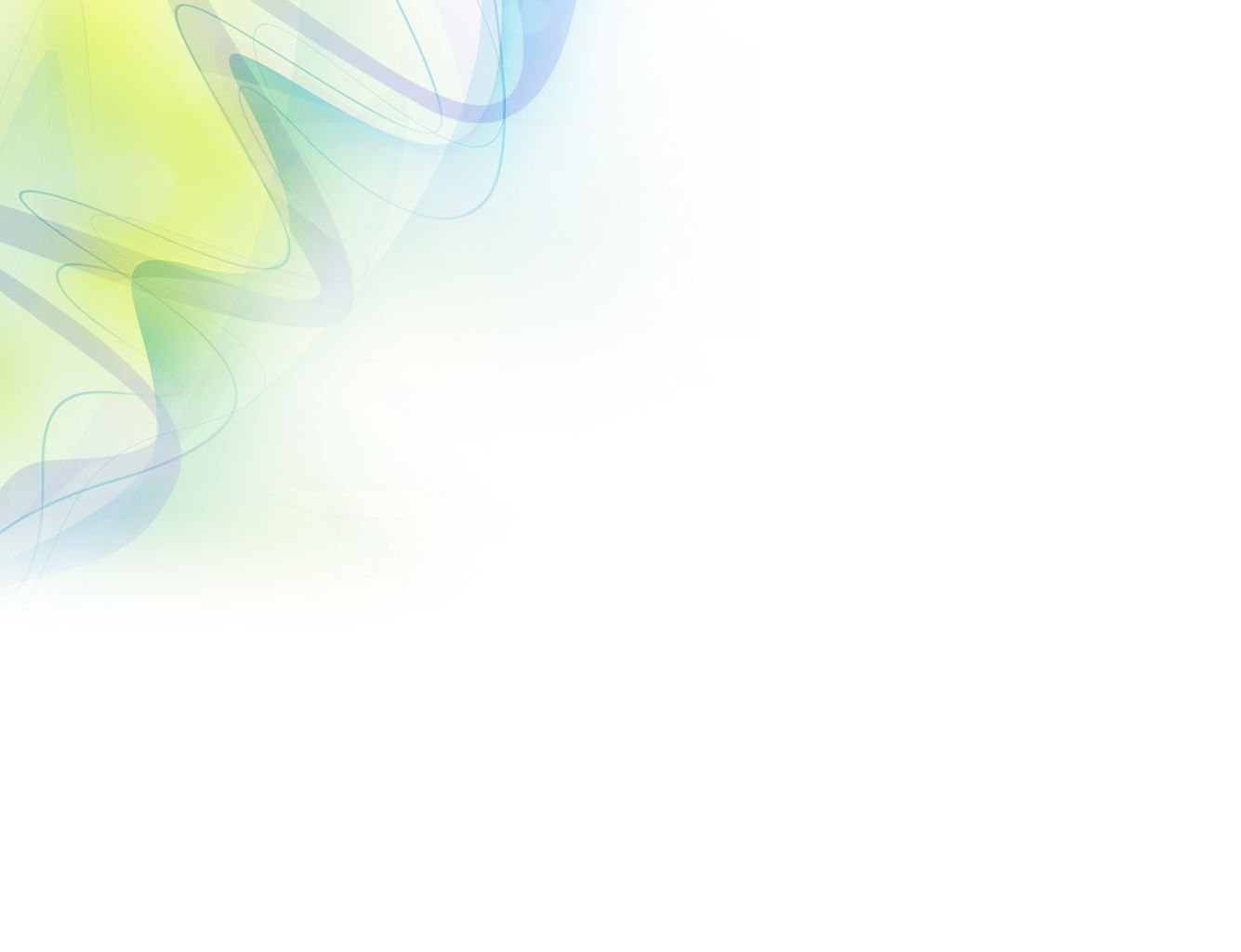 Чему равна половина часа?
Чему равна четвертая часа?
60мин:2=
30 мин
15 мин
60мин:4=
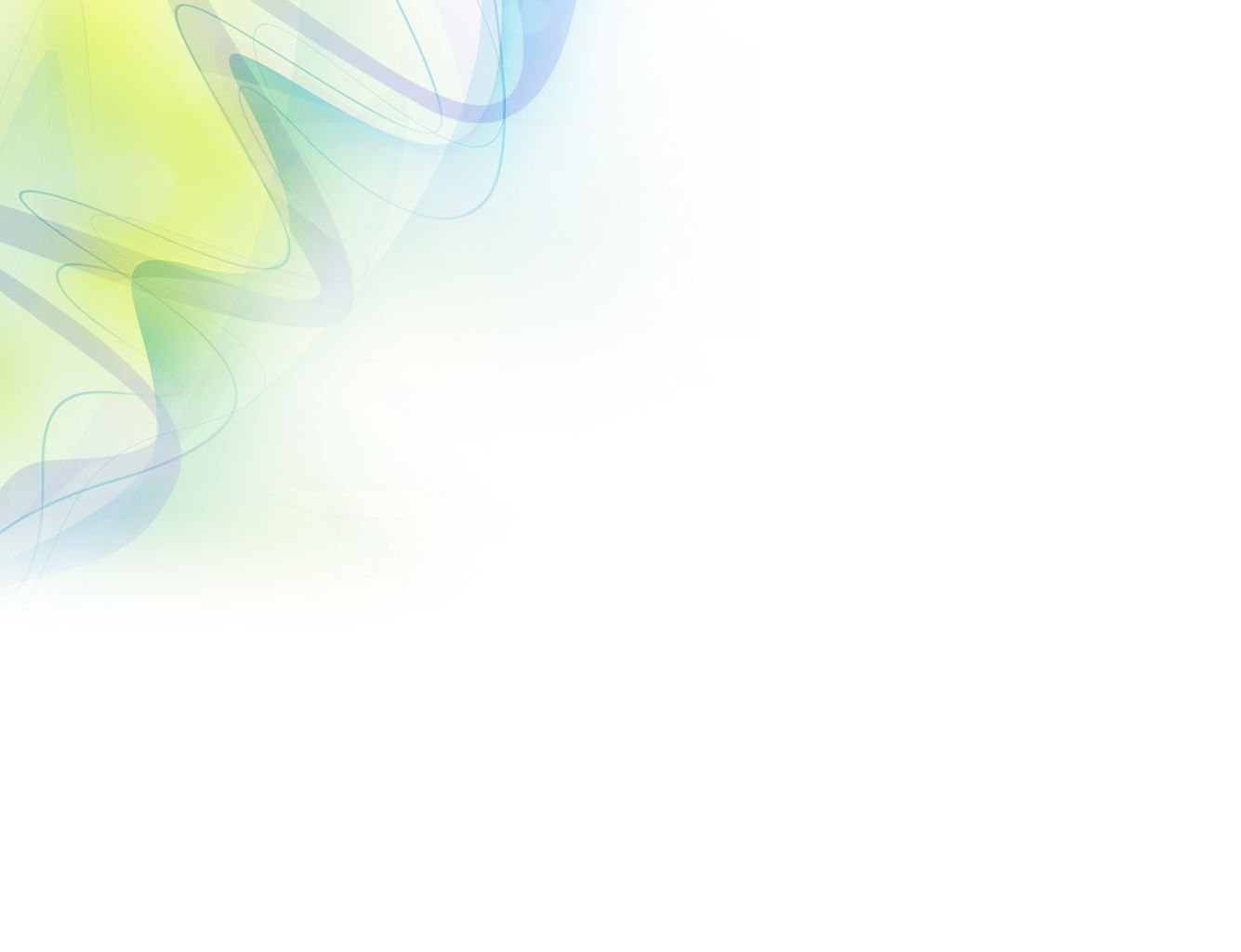 Определите виды углов:
А
А
А
О
В
острый
Т
Н
С
Е
острый
О
тупой
С
О
Т
А
Р
острый
прямой
С
М
А
развернутый